Бродит в роще листопад
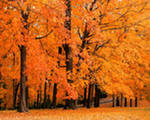 Соберём из листьев веер
И послушно ветру вслед
Журавли на юг летят
сентябрь
октябрь
ноябрь
поговорки
Холоден сентябрь, да сыт.
В сентябре и лист на дереве не держится.
Сентябрь пахнет яблоками, а октябрь – капустой.
Октябрь – ложка воды, ведро грязи.
В октябрьское ненастье семь погод на дворе: сеет, веет, кружит, шумит, ревёт, сверху льёт и снизу метёт.
Ноябрь – ворота зимы.
В ноябре мужик с телегой прощается, в сани забирается.
Бабье лето ненастно – осень сухая.
Комары в ноябре – быть лёгкой зиме.
Осень идёт и дожди за собой ведёт.
Осенью и у кошки пир.
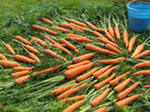 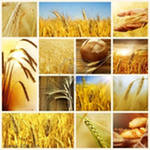 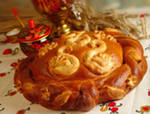 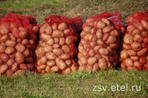 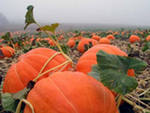 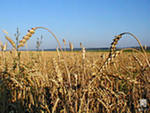 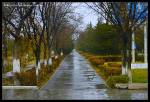 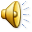 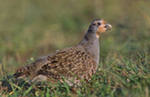 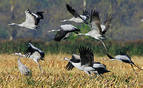 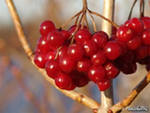 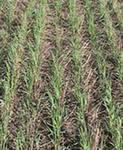 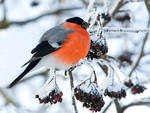 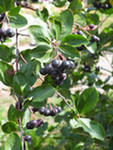 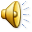 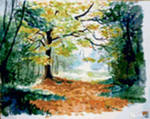 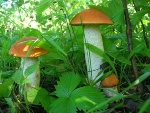 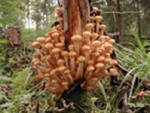 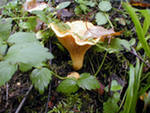 Хлеб – всему голова.
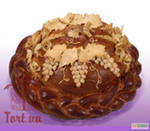 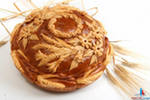 Спасибо всем! Молодцы!